Турецька республіка. Витоки палестинської  проблеми
Завдання уроку
Розкрити причини турецьої революції та проголошення республіки;
Визначити основні напрямки внутрішньої політики турецької республіки, суть палестинської проблеми;
Вчитися встановлювати причинно – наслідкові зв»язки, працювати з документами, робити висновки та узагальнення
План
Розпад Османської імперії.
Турецька республіка за правління Кемаля Ататюрка.
Витоки Палестинської проблеми.
Опорні поняття і дати
Опорні поняття:
панісламізм,
арабський націоналізм,
Сіонізм;
Палестинська проблема.
Опорні дати:
1917 р.  Декларація Бальфура.
1922 р.  Надання мандатів Англії та Франції на арабські володіння Османської імперії.
1924 р. – прийняття Конституції, ліквідація халіфату. Проголошення Туреччини республікою.
1928 р. – вилучення з Конституції положення про іслам як державну релігію. Проголошення Туреччини світською республікою.
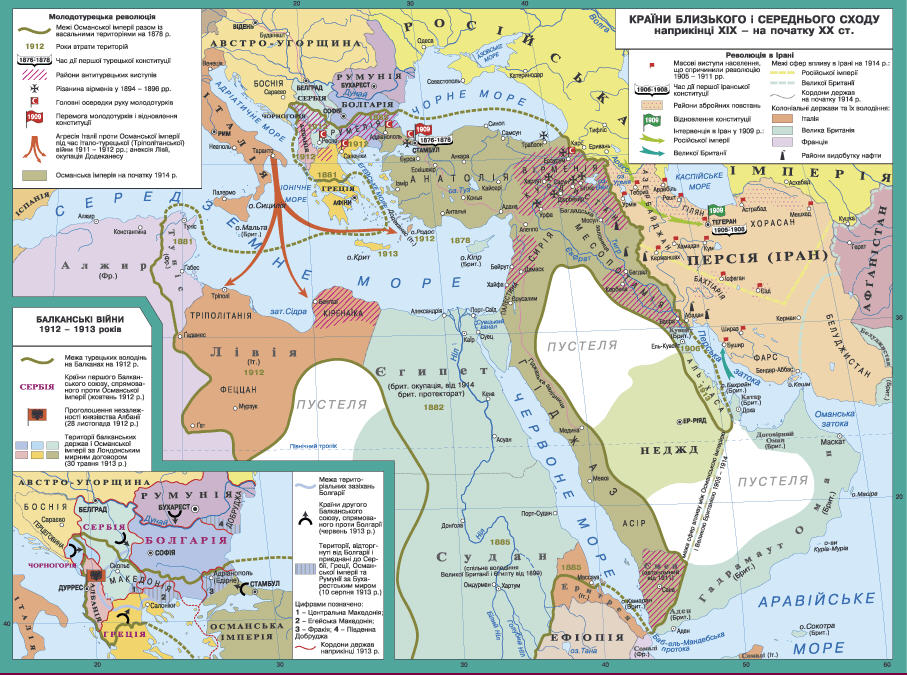 Актуалізація опорних знань
Показати на карті територію Османської імперії.
Які основні події зовнішньої політики сталися в історії Османської імперії до Першої світової війни?
В якому військово – політичному блоці брала участь Османська імперії у Першій світовій війні?
Які мирні договори були укладені між країнами Антанта та Османської імперією?
В чому суть  цих договорів?
Територіальні зміни Османської імперії до Першої світової війни
Перша Балканська війна 
1912 - 1913
Друга Балканська війна
1913
Інтервенція Італії
1912
Втрата
Албанії, Македонії
півночі Греції
Повернення частини земель Болгарії
Втрата Тріполітанії і Киренаїки 
(нині Лівія).
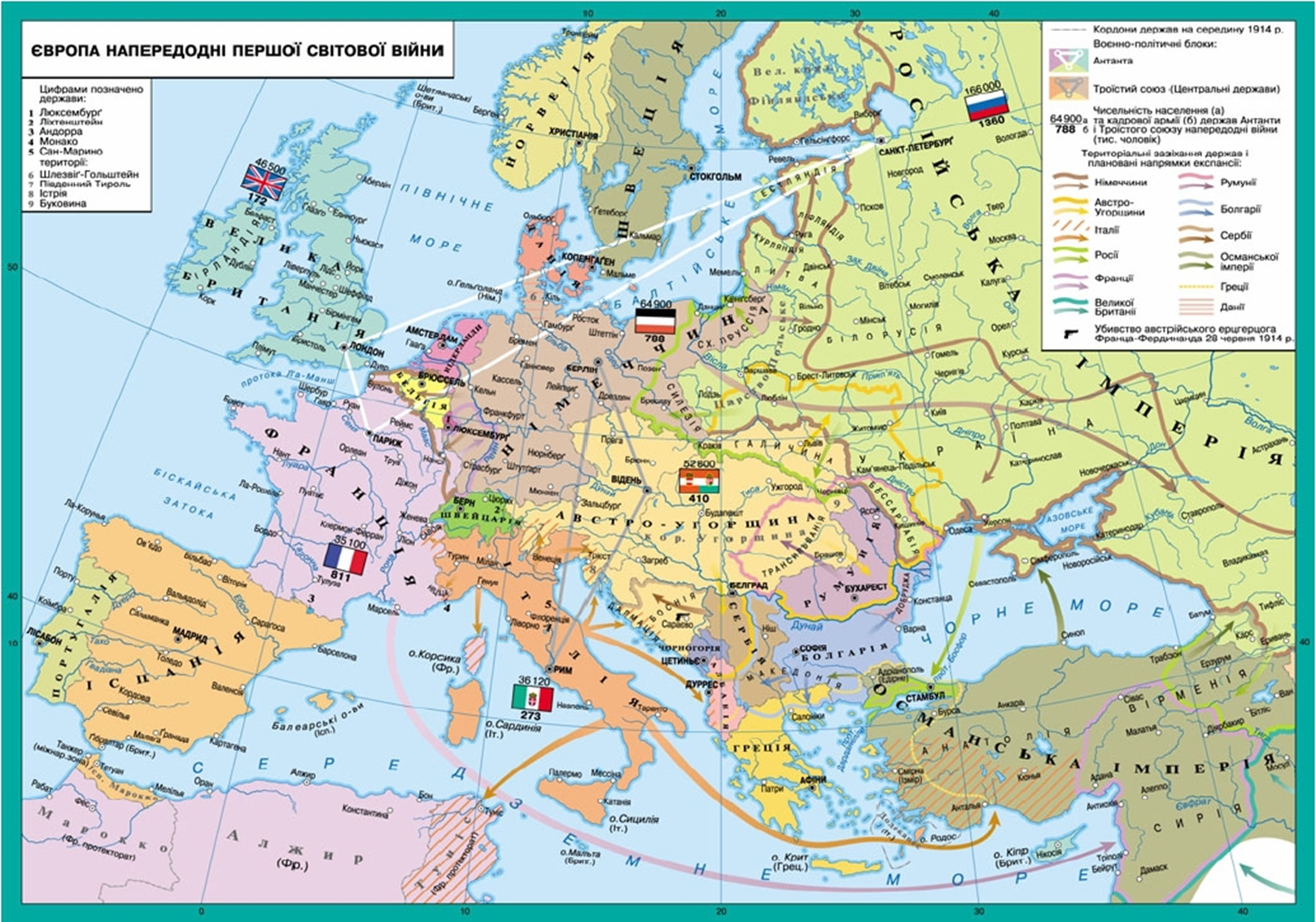 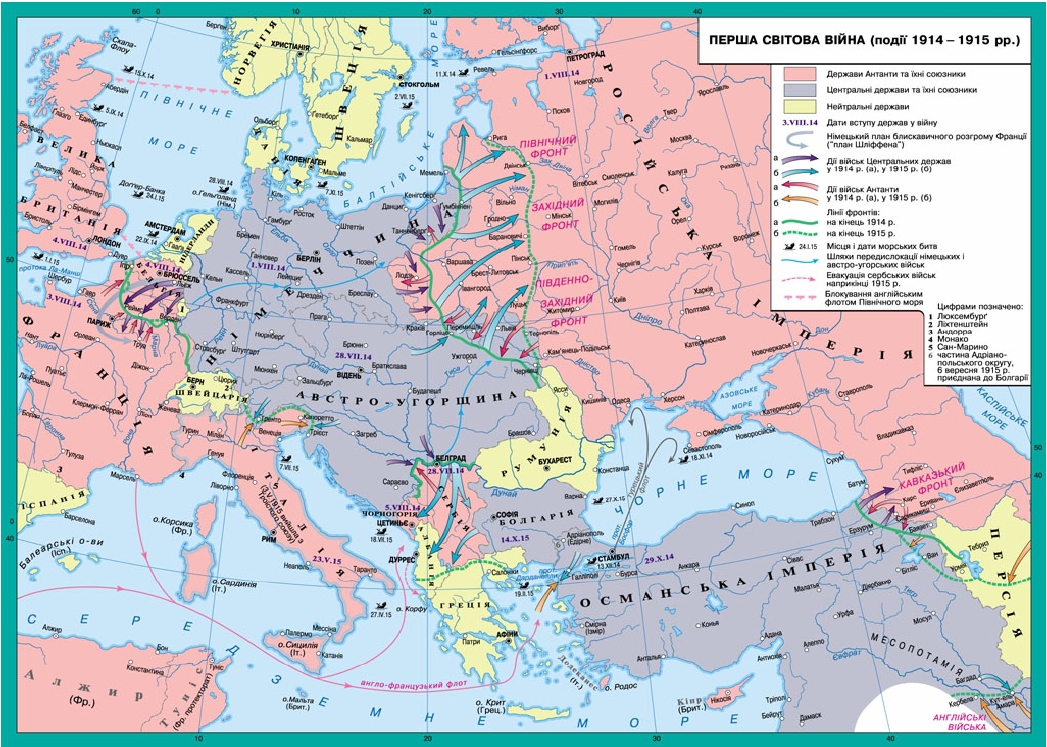 Територіальні зміни Туреччиини за умовами Севрського мирного договору 1920р.
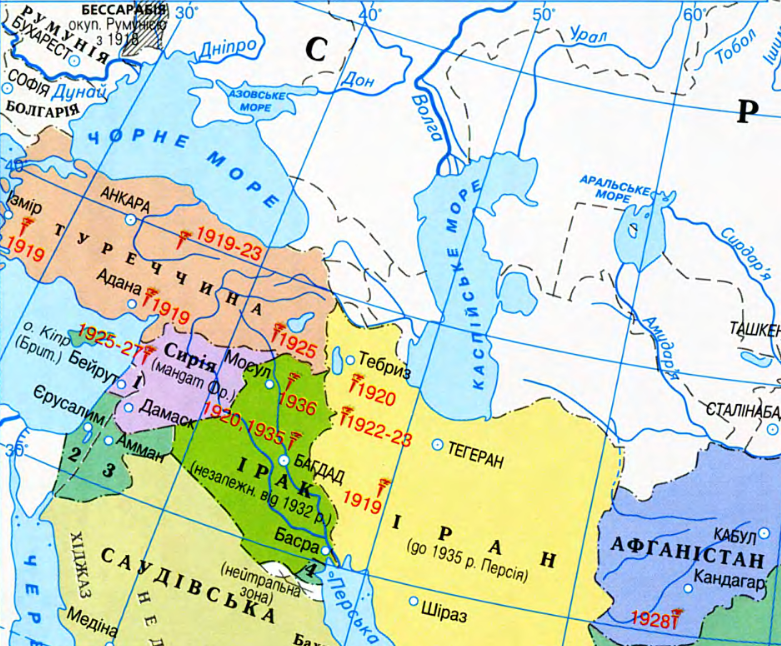 Які територіальні зміни відбулися  в Османській імперії за умовами Севрського мирного договору 1920р?
Туреччина:
Втрачала європейські володіння, які передавалися Греції;
Визнавала незалежність Вірменії;
Визнавала протекторат Британії над Єгиптом;
Відмовлялася від претензій щодо Аравійського півострова та країн Північної Африки.
Велика Британія
До яких наслідків могла привести така політика європейських держав щодо Туреччини?
Політичні обмеження Туреччини за Севрським договором:
Встановлювався режим капітуляції;
Втручання країн Антанти у внутрішні справи Туреччини;
позбавлення виходу у Середземне море.
Окупація:
французами - Кілікії, англійцями — Стамбула, Італія та Греція висадили свої війська в Ізмірі та Анталії.
Причини революції в Туреччині
Поразка в Першій світовій війні.
Територіальні втрати країни.
Величезні матеріальні збитки.
Введення до країни британських військ ( 1919 ).
Наростання націоналістичних настроїв серед населення через грецьку окупацію Ізміра ( Смірни)
Турецька революція
ХАРАКТЕР:
національно - демократична
ЗАВДАННЯ:
Здобуття незалежності;
Скасування султанату;
Ліквідація системи халіфату;
Проголошення світської демократичної республіки
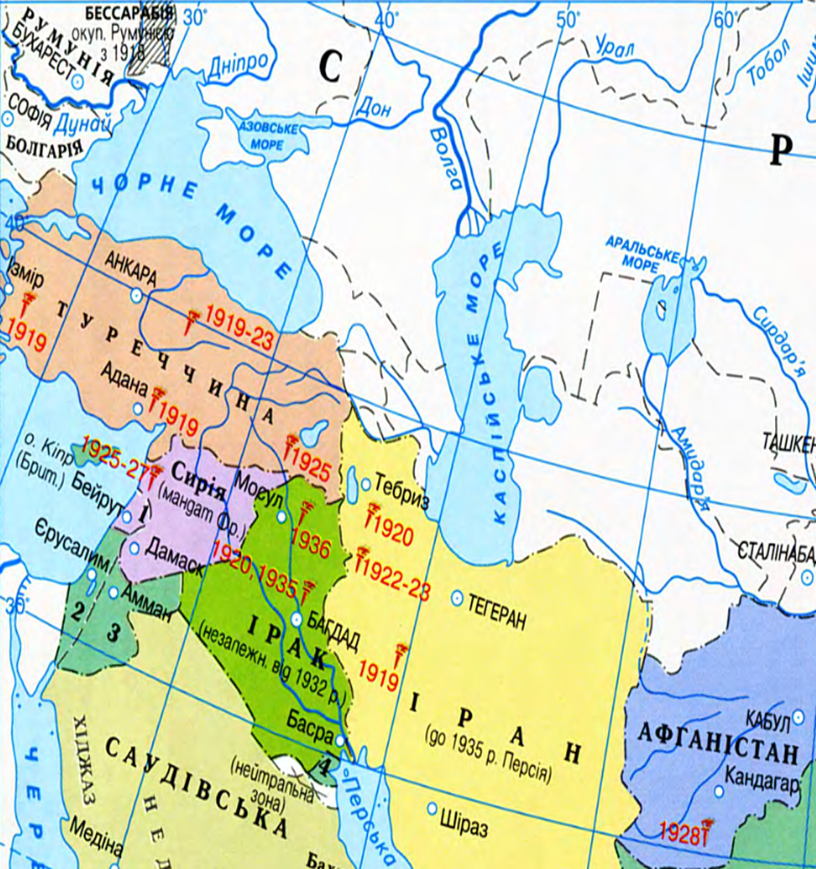 У відповідь на це в Туреччині виник рух за збереження цілісності країни як національної держави. 
Його очолив генерал Мустафа Кемаль. 
На неокупованій частині Туреччини у місті Анкарі було скликано меджліс — великі національні збори. 
Меджліс утворив уряд і почав формування армії.
Відмова у визнанні Севрського мирного договору.
Греко – турецька війна 1920 – 1921рр.
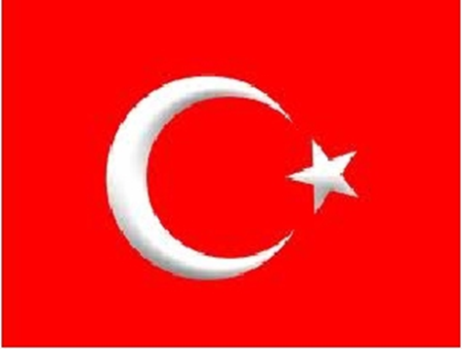 Проголошення республіки
1922р. – допомога Радянської Росії та розгром грецьких військ.
1923р. – укладення Лозанського договору:
встановлення нових кордонів Туреччини;
Юридичне оформлення розпаду Османської імперії
Ліквідація режиму окупації;
Виплата частини зовнішнього боргу Османської імперії.
1924р. – проголошення Туреччини республікою.
Перший президент – М.Кемаль, який пізніше обрав собі прізвище «Ататюрк» - «Батько тюрків».
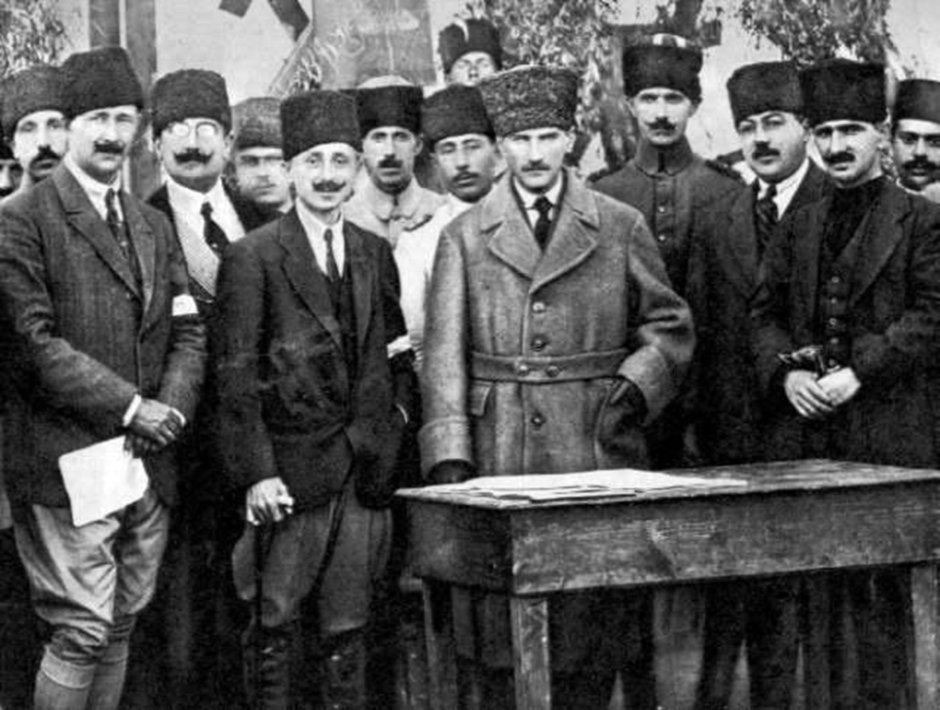 Реформи Кемаля Ататюрка
Проголошення демократичних прав і свобод;
Надання в 1930 р. виборчих прав жінкам;
Зміна адміністративного управління на місцях (замість губерній запроваджувались округи);
Іслам відокремлювався від школи і від держави;
Населенню дозволялося (й навіть заохочувалося) носити європейський одяг;
Уперше турчанки змогли з'являтися на вулицях без паранджі (покривало на обличчі жінки)
Запровадження європейського літочислення та календаря
Відмова від арабської абетки й повернення до латинської
Заборона багатоженства й запровадження громадянського шлюбу
Заміна мусульманського законодавства цивільними кодексами за європейським зразком
Відкриття середніх і вищих навчальних закладів
Закон про працю. Стамбул, 8 липня 1936 р.
(Витяг)
Стаття 35. Звичайний тиждень містить в основі 48 годин. Цей період поділяється на робочі дні таким чином, щоб не перевищувати 9-годинного робочого дня на підприємствах, що закриваються обов’язково о 13-й годині в суботу, і 8-годинного дня на підприємствах, де працю дозволено в суботу після 13-ї години...
Стаття 42. Встановлюється 1/2 години відпочинку для працюючих 8 годин і 1 година для працюючих понад 8 годин.
Стаття 48. Забороняється примушувати працювати більш   як 8 годин дітей,   яким не виповнилося 16 років,  незважаючи на характер праці.
Стаття 72. Страйки і локаути забороняються.
Стаття 127.
1) Кожен із робітників,  який починає страйк, ... присуджується до невеликого штрафу від 10 до 100 турецьких лір.
2) Якщо страйк було організовано з метою вчинити вплив або тиск на рішення установи і держави, то винні засуджуються до тюремного ув’язнення строком від двох місяців до двох років і їм забороняється працювати від одного місяця до одного року в державних установах і на підприємствах загальної користі.

Запитання до документа
1. Які соціальні гарантії містяться в цьому законі?
2. Чому в Туреччині було заборонено страйки?
Палестинська проблема
Вигнання євреїв після їхнього невдалого повстання проти римського панування в 182-135 рр. Після цієї події Палестина заселялася переважно арабами;
Ідею створення національного осередку євреїв запропонував австрійський журналіст Теодор Герцль у середині XІX ст. 
1882 р. євреї організували першу хвилю переселення до Палестини. 
На конгресі сіоністського руху в Базелі (Швейцарія) 1897 р. ця ідея дістала обґрунтування. Вирішено було створити єврейську державу на території Палестини. На цю територію площею  25 тис. кв.км передбачалося переселити 10 млн євреїв з усього світу.
У 1904-1914 рр. розпочалася друга хвиля єврейської еміграції до Палестини;
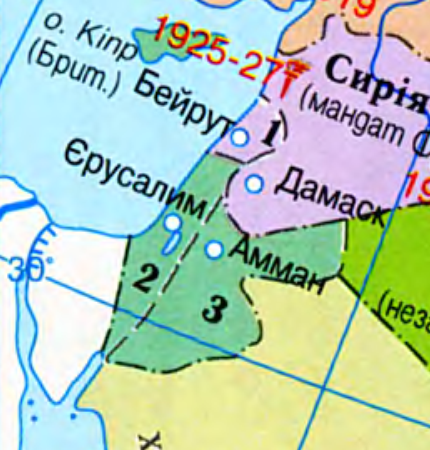 Палестинська проблема
Під час Першої світової війни султан удався до виселення єврейського населення, звинувативши його у прихильності до Антанти.
На завершальному етапі війни у 1917 р. Англія і Франція проголосили декларацію Бальфура, в якій ішлося про повернення частини євреїв на їхню історичну батьківщину і право створити національний осередок у Палестині. 
У Палестині почали створюватися єврейські політичні та військові організації. У 1922 р. Англія отримала від Ліги Націй мандат на управління Палестиною. Це відразу викликало повстання арабів проти англійців і євреїв. На той час євреї складали 18% населення Палестини. Хоча повстання було придушено, напруження у стосунках між арабською і еврейською громадою та колоніальною адміністрацією збереглося.
До кінця 30-х рр. Англія сприяла переселенню євреїв. Коли співвідношення єврейського та арабського населення стало загрозливим для стабільності англійської колоніальної імперії, Англія заборонила переселення. Проте в єврейських політичних колах уже міцно утвердилась ідея заснування своєї держави. У Палестині створювалися єврейські "тіньові" політичні структури — уряд, місцева влада, збройні формування. За сприятливих умов вони мали проголосити державу Ізраїль.
Араби категорично виступили проти створення єврейської держави, що посилило міжнаціональну боротьбу в Палестині.
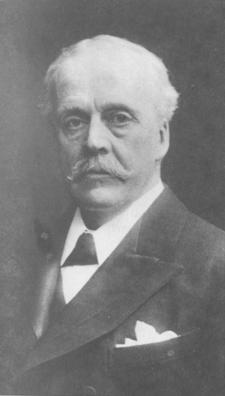 Артур Бальфур
Закріплення
1. Як відбувався процес створення національної турецької держави?
2. Дайте оцінку діяльності К.Ататюрка.
3. Коли зародилась ідея створення єврейської держави і як вона втілювалась у життя?
4. Яке значення для створення єврейської держави мала декларація Бальфура?
5. У чому полягає сутність палестинської проблеми?